Trigonometrie im allgemeinen DreieckDer Sinussatz
Der Sinussatz
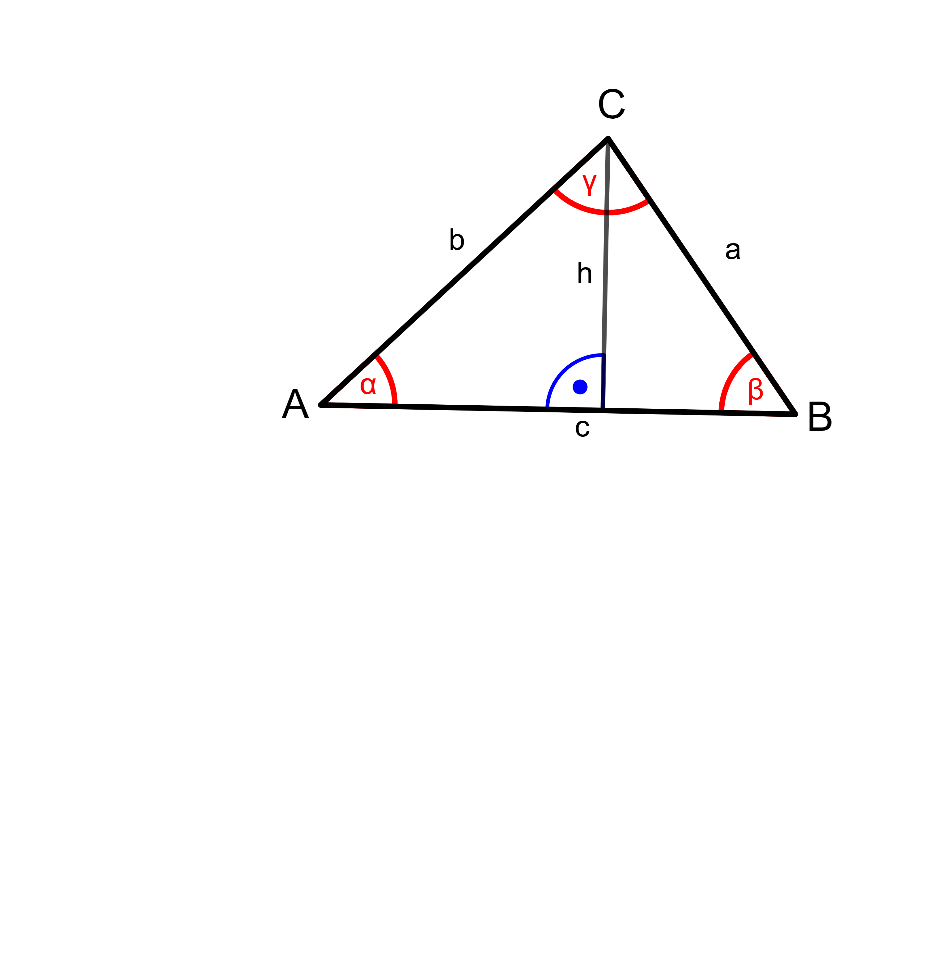 Der Sinussatz (Beweis)
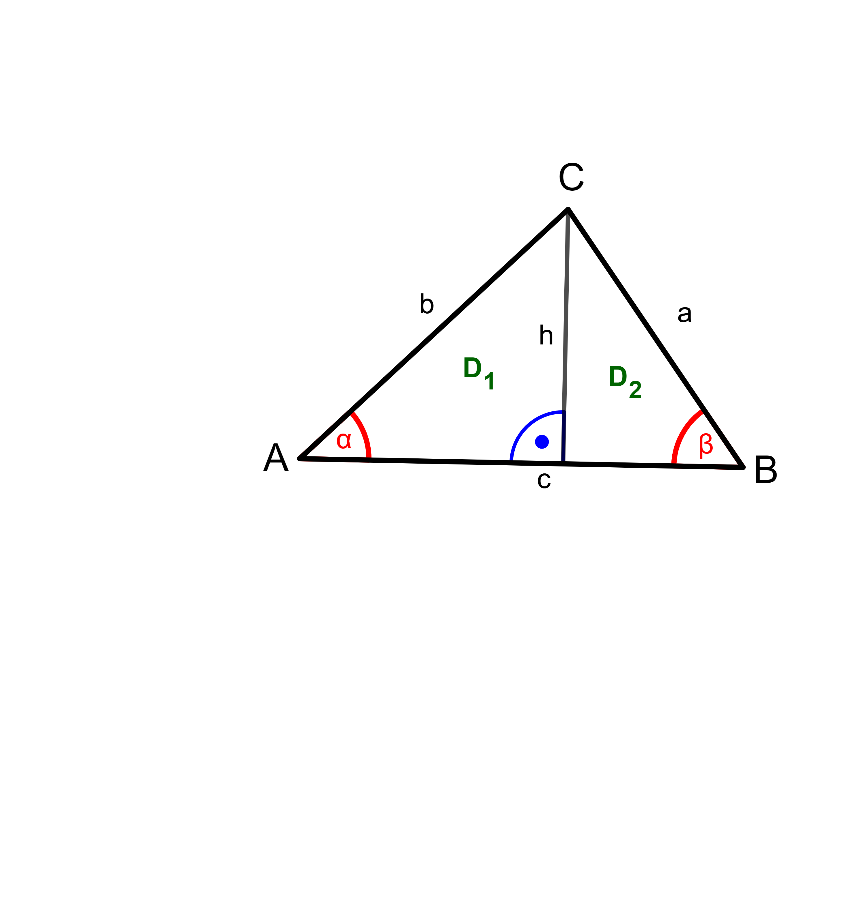 Der Sinussatz (Beispiel)
Bsp.) Berechne unter Verwendung des Sinussatzes die fehlenden Seiten des Dreiecks.
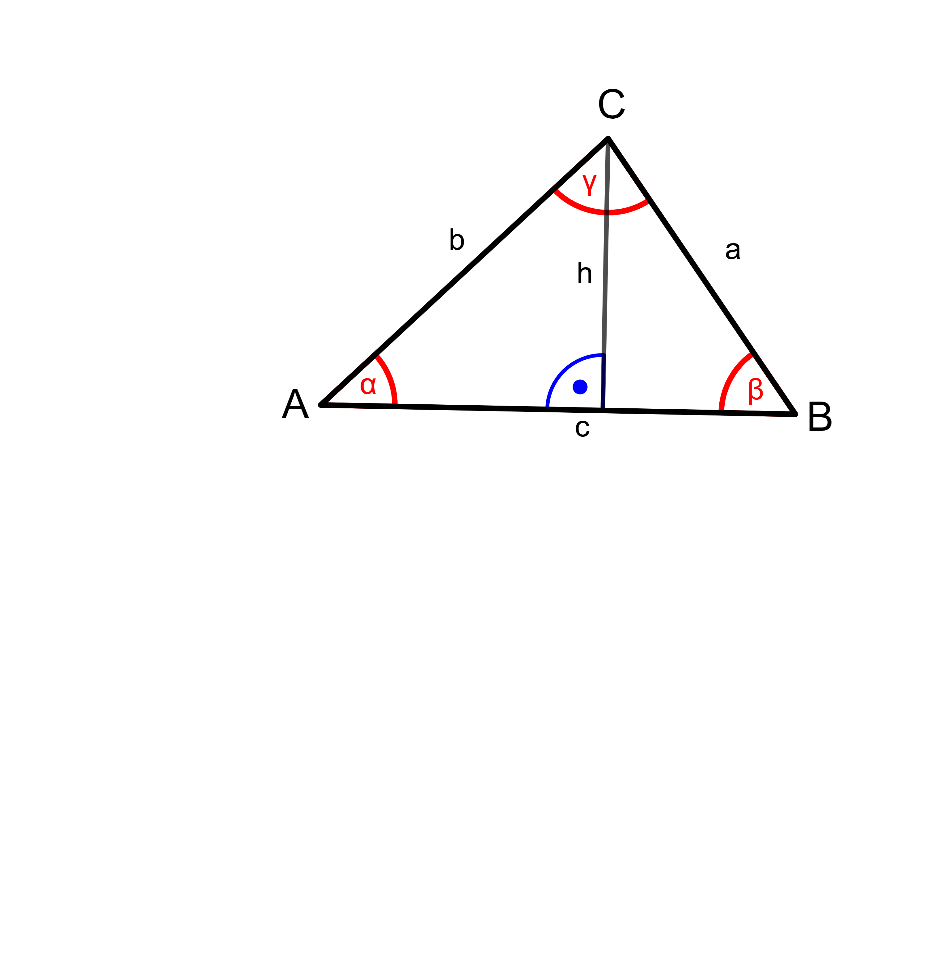